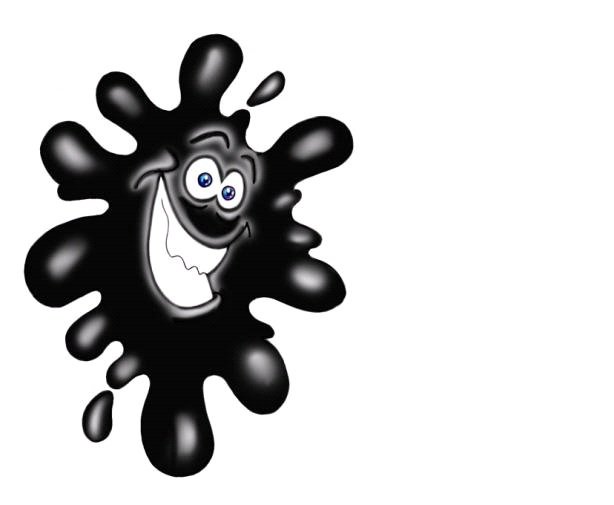 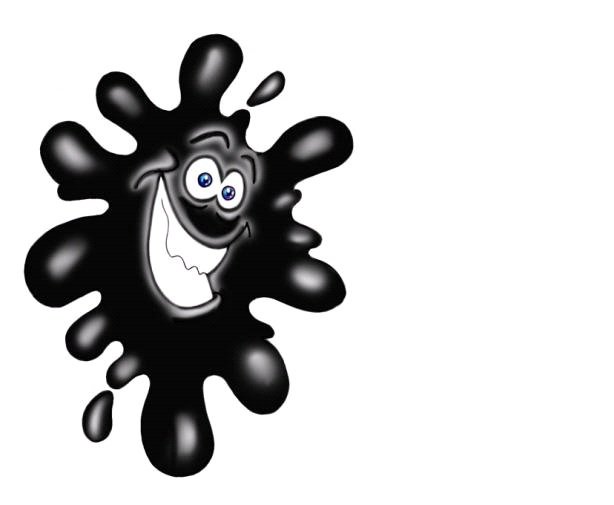 Ск.рее пом.гите принц Ударение попал в б.ду его вз.ла в плен коварная Клякса сл.овам угрожает опасность
Гласные в ударных и безударных слогах
ПРИНЦЕССА ОСЕНЬ
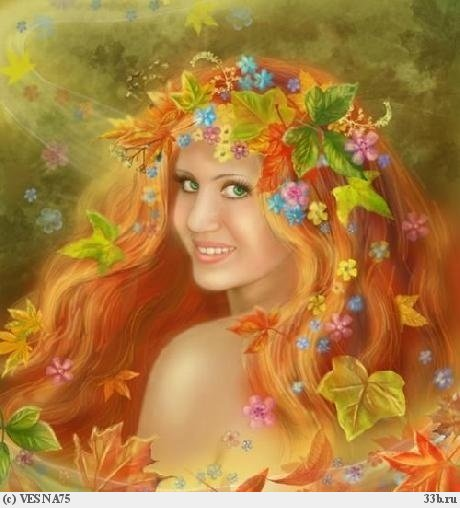 Безударных гласных пять,
Тех, что надо проверять.
Их запомните, друзья, 
Буквы   а, о, е, и, я.
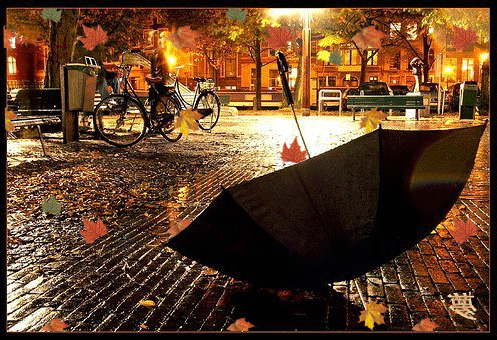 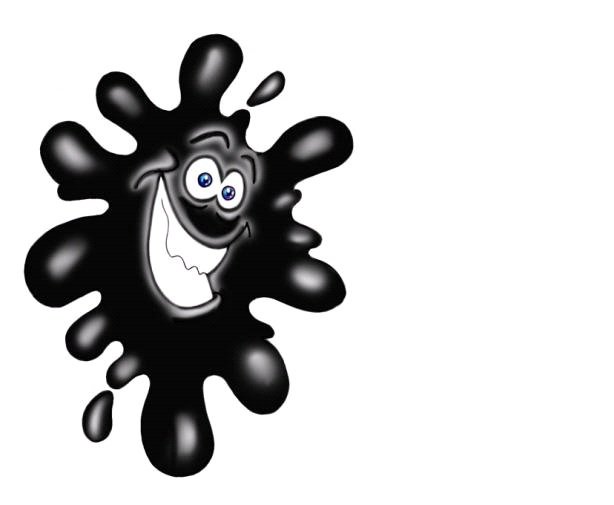 Ворона, сорока, корова, воробей, яблоко, ноябрь.
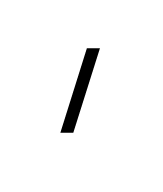 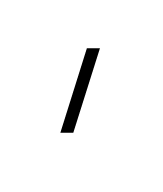 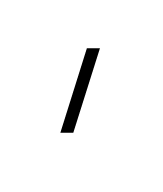 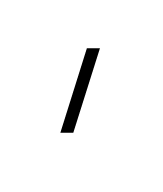 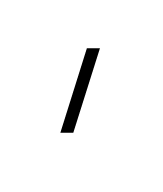 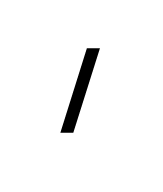 Большие сосны. Верхушка сосны.На берегу реки.Текут реки.
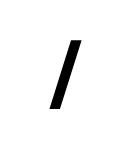 Большие сосны. Верхушка сосны.На берегу реки.Текут реки.
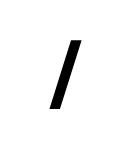 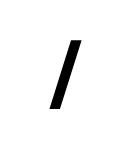 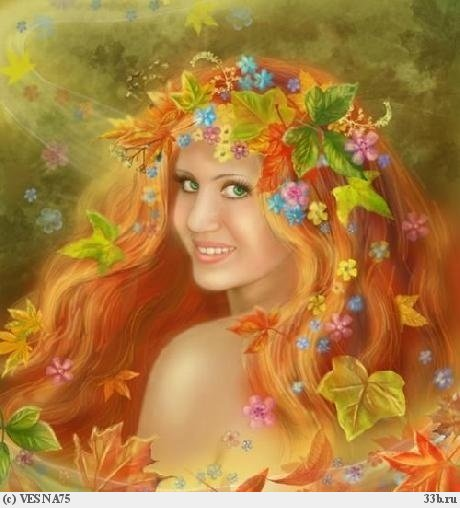 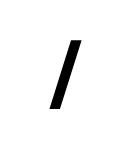 Гласный стал под ударенье, 
Чтоб развеять все сомненья!
Ударение над гласной
Делает букву ясной!
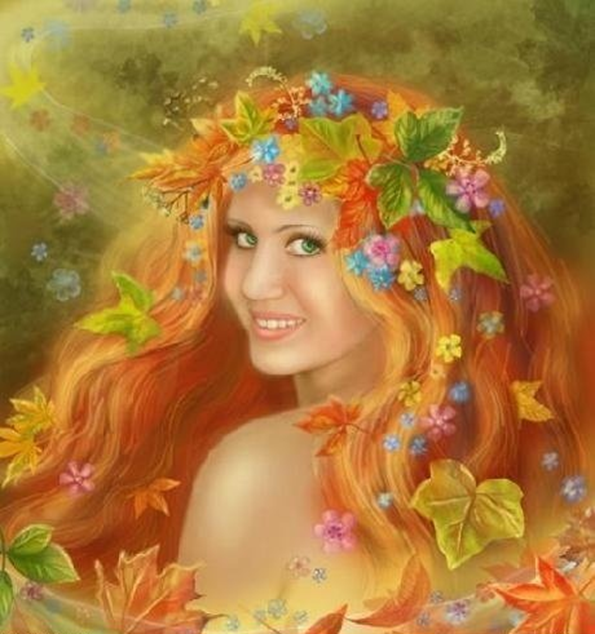 Физминутка
Работа в группах
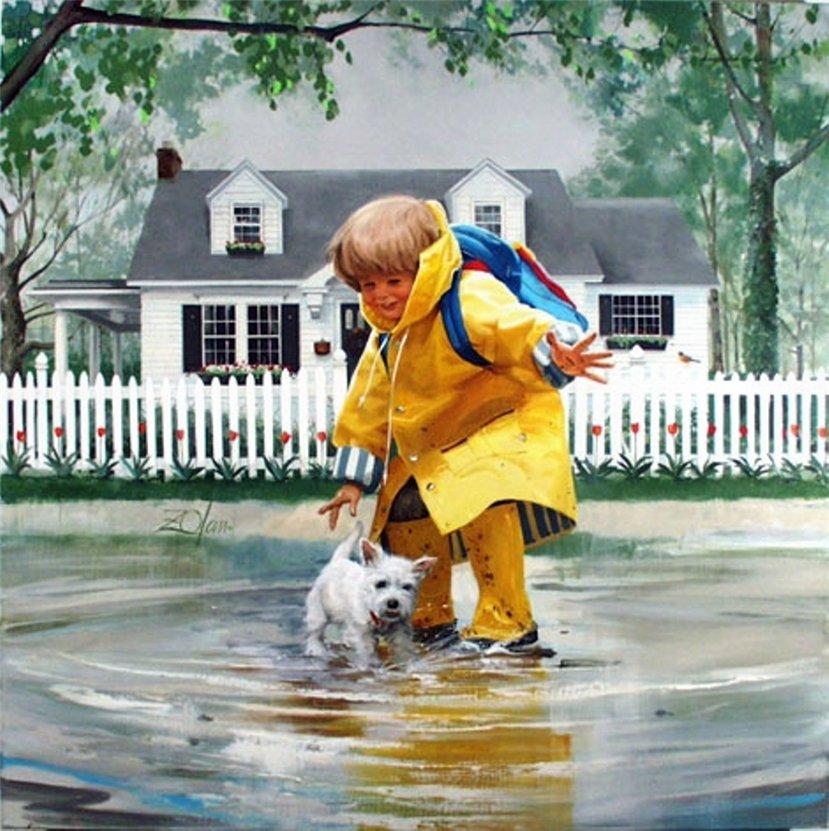 1 вариант  упр.178
2 вариант   упр.179
                   и   /
Образец: лететь
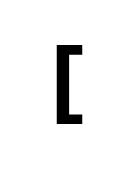 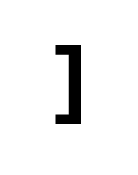 Домашняя работа:упр. 183
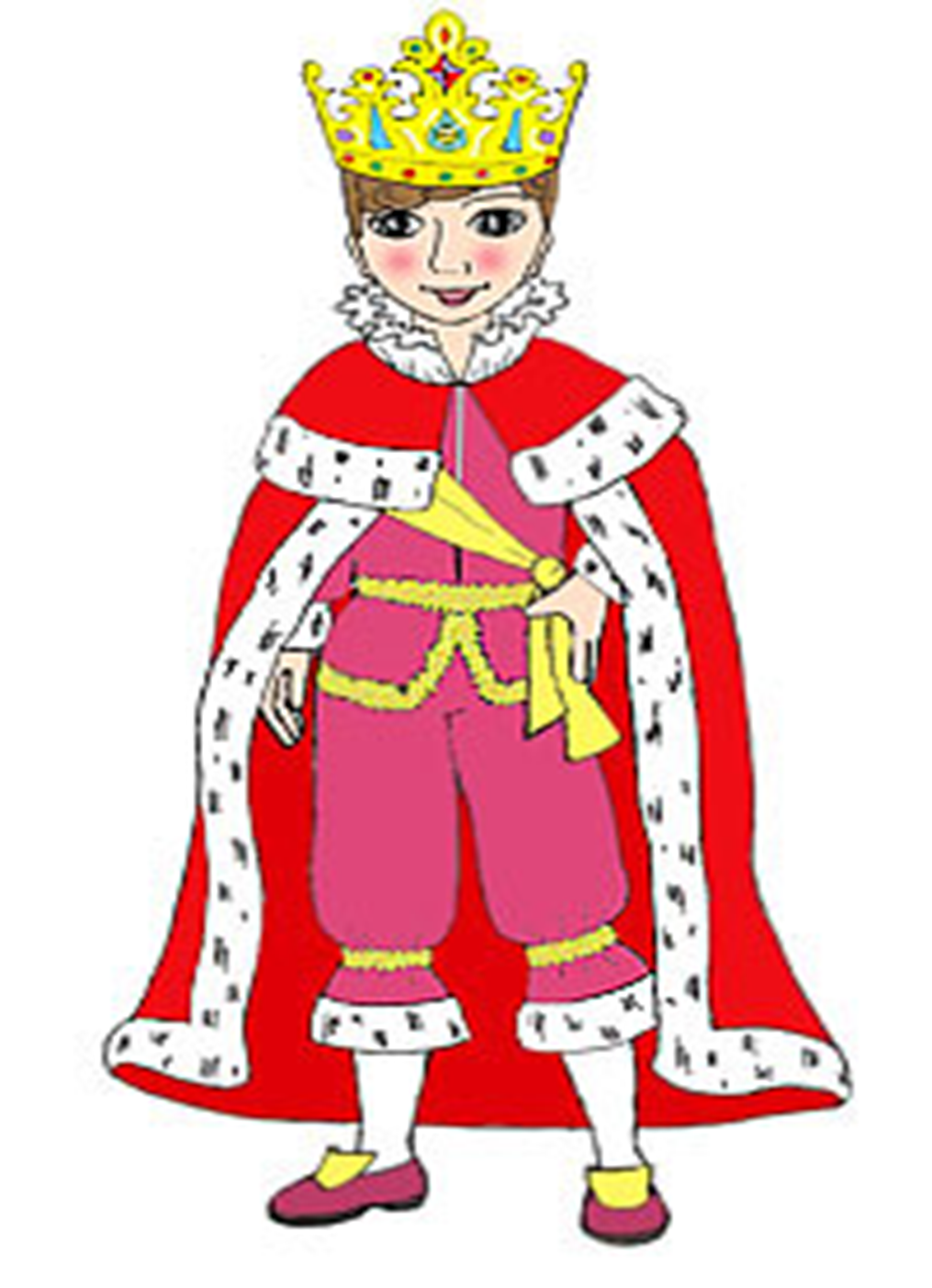 Принц Ударение
Спасибо за работу!